PREPOSITIONS
PAVEMENTS, AND PLASTICITY, oh my!
TABLE OF CONTENTS
01
PREPOSITIONS
02
PAVEMENT THICKNESS DESIGN
EXERCISES AND DISCUSSION
03
01
PREPOSITIONS
RELATIONSHIPS
RELATIVE CLAUSES -> -ING



MULTI-WORD UNITS -> COMPOUNDS
the altitude at which the plane is cruising -> cruising altitude
SYNTHETIC
speed of flying, engineer for traffic -> flying speed, traffic engineer
ANALYTIC
NO CASES -> PREPOSITIONS
via, above, below, in, out, for, from, on, through, by, to, over, etc.
FUN FACT
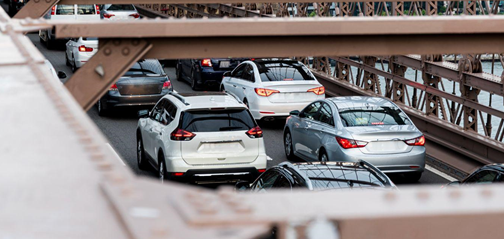 Even prepositions can be compounds!
The speeding car climbed onto the sidewalk, injuring several pedestrians, and causing a huge traffic jam.
PREPOSITIONS
PLACE
TIME
after, by, during, for, since, at
above, behind, under, in, down, around,
in the middle of
PURPOSE
LINKING WORDS
in order to, so as to, in the end, at the beginning
for, to
ADVERBS vs. PREPOSITIONS
CONTEXT-DEPENDENT: same words can be both adverbs and prepositions (prepositions connect 2 concepts, indicating a relationship)
Leave the book on the table.	≠	Put your jacket on.
The book is in my bag.	≠	Look what the cat dragged in.
Go over the bridge, and take a left.	≠  Sarah was hurt, but at least it’s over.
PICKING PREPOSITIONS PROFICIENTLY
Sometimes same words go with different prepositions, and have a slightly different use.
ENROLL
TIME
THE BEGINNING
At the beginning of this presentation, there was the title slide.
≠
In the beginning, she didn’t feel any pain, but she later found out she had broken her arm.
You enrolled at the Faculty of Transport and Traffic Engineering in 2023.
≠
I enrolled in this course just this semester.
In time, Sarah will realise she is better off without her ex.
≠
He can never get anywhere on time.
PRACTICAL EXERCISES: GRAMMAR
PAGE 63
PAGE 64
EXERCISE XXXIV
(skip 17, 19, 20)
EXERCISE XXXV
02
PAVEMENT THICKNESS DESIGN
PAVEMENT:
Hard surface of a road / street



Side of the road where pedestrians walk
Kolovozni zastor
AmE: sidewalk; trotoar, pločnik
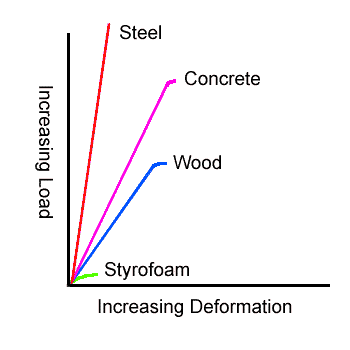 REVIEWING CONCEPTS
APPLIED WHEEL LOADS
ELASTIC AND PLASTIC DEFORMATION
dejstvo osovinskog opterećenja
elastična i plastična deformacija
FATIGUE (LOADING)
STRESS (IMPOSED ON THE SUBSOIL)
VOLUMETRIC CHANGES
zamor materijala
(usled/pod opterećenjem)
pritisak (nanet na donji sloj tla)
promene zapremine
REVIEWING CONCEPTS
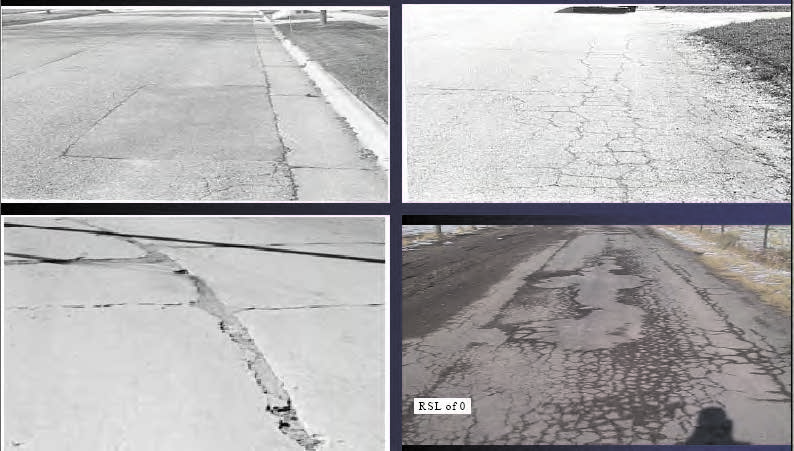 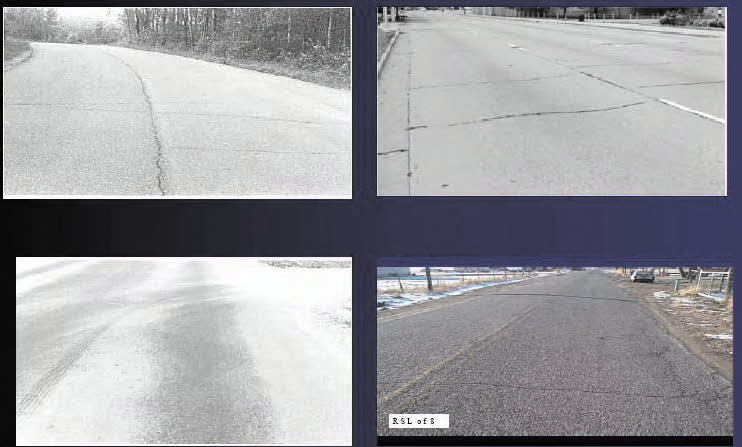 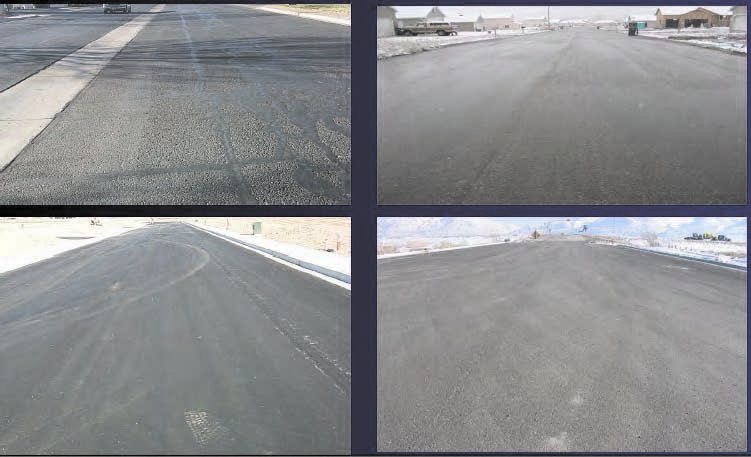 HIGHWAY MAINTENANCE WORK
(RECONSTRUCTION)
održavanje auto-puteva
(opravka, popravka)
FLEXIBLE PAVEMENTS vs. RIGID PAVEMENTS
STRAIGHT EDGE
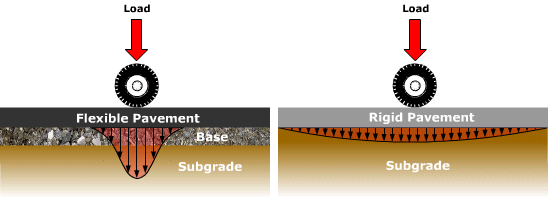 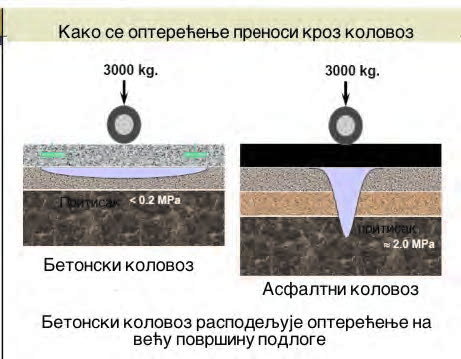 fleksibilne kolovozne konstrukcije
≠
krute kolovozne konstrukcije
lenjir
REVIEWING CONCEPTS
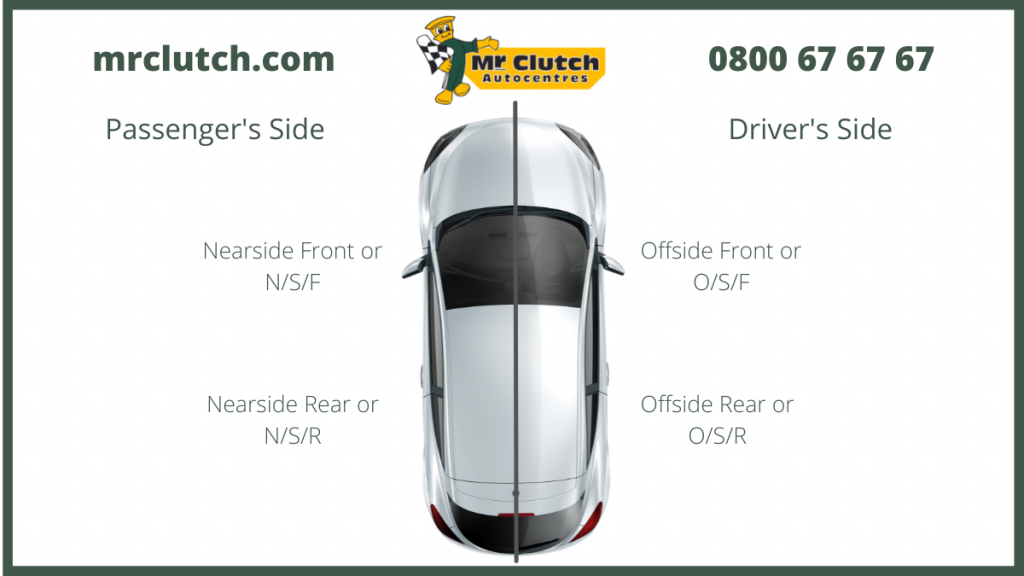 NEARSIDE WHEEL TRACKS
tragovi točkova
sa putničke / suvozačke strane
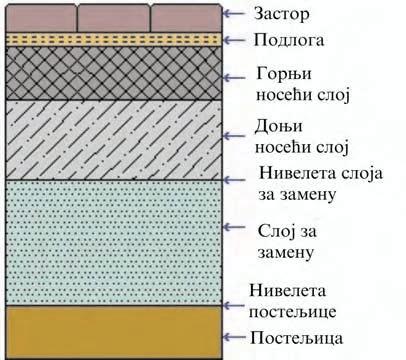 WEARING COURSES
ROLLED ASPHALT
asfaltni trakasti proizvodi
habajući sloj
REVIEWING CONCEPTS
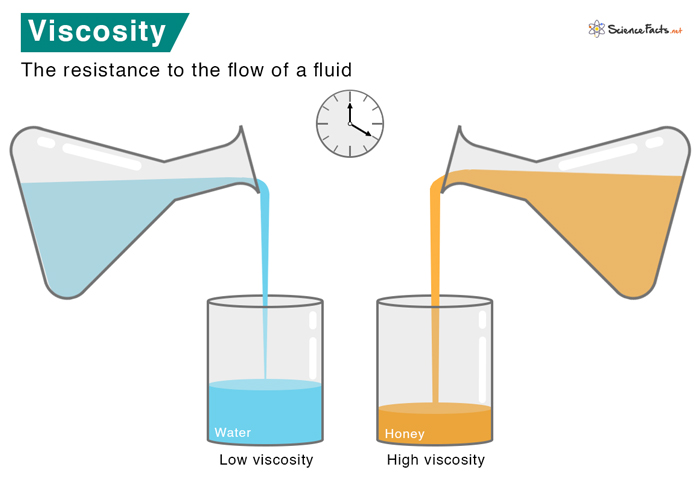 VISCOSITY (VISCOUS)
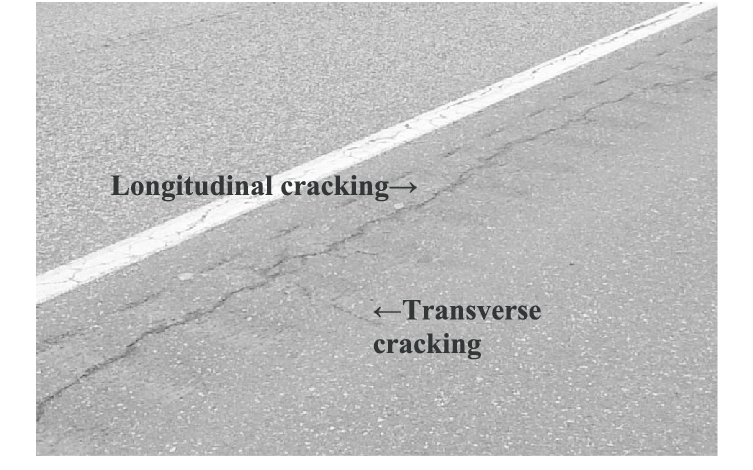 viskoznost
OVERLAYS
TRANSVERSE
SLAB
sloj za ojačanje kolovoza
transverzalne pukotine
betonska ploča
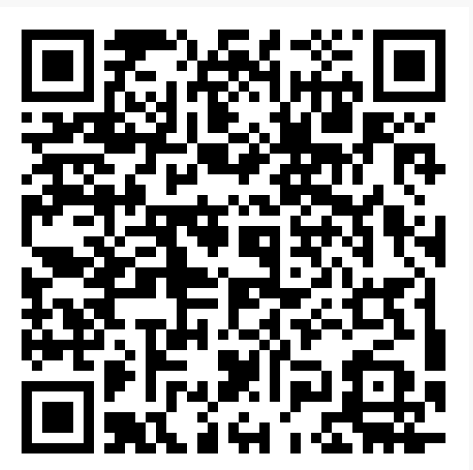 03
ADDITIONAL EXERCISES & DISCUSSION
THANK YOU FOR YOUR ATTENTION